Modul 7 Struktur
Pemograman Terstruktur
S. Indriani Lestariningati, M.T


Indonesia Computer University
Bandung
2011
Struktur
Struktur bermanfaat untuk mengelompokkan sejumlah data dengan tipe yang berlainan.
Sebuah contoh pendeklarasian struktur dapat dilihat dibawah ini:
struct nama_struktur
{
	tipe_data1 field1;
	tipe_data2 field2;
	. . .
	tipe_datan fieldn;
};
struct data_tanggal
{
	int tahun;
	int bulan;
	int tanggal;
};
Mendefinisikan Variabel Struktur
Apabila suatu struktur telah dideklarasikan, struktur ini dapat digunakan untuk mendefinisikan suatu variabel, misalnya: data_tanggal tanggal_lahir;
	Dengan adanya pendefinisian ini, tanggal_lahir memiliki tiga buah anggota yaitu:
 Tahun
 Bulan
 tanggal
Pada bahasa C, pendefinisian seperti:
			data_tanggal tanggal_lahir;
	ini harus ditulis menjadi: 
			struct data_tanggal tanggal_lahir;
Struktur didalam struktur
Suatu struktur juga bisa mengandung struktur yang lain.
	struct data_pegawai
	{
		int nip;
		char nama[25];
		data tanggal tanggal_lahir;
		data_peg;
	}
Pada contoh ini, terdapat pendeklarasian struktur bernama data_pegawai dan sekaligus pendefinisian variabel struktur bernama data_peg.
nip
	data_peg	nama		tahun
			tanggal lahir	bulan
					tanggal
Mengakses Anggota Struktur
Anggota struktur diakses dengan menggunakan bentuk:
	variabel_struktur.nama_anggota;
Tanda titik diberikan diantara nama variabel struktur dan nama anggota. Misalnya;
	tanggal lahir.tanggal=1;
Merupakan pernyataan penugasan untuk memberikan nilai 1 ke anggota tanggal pada variabel struktur tanggal_lahir;
Bagaimana halnya untuk mengakses anggota bernama bulan pada variabel struktur data_peg pada contoh sebelumnya. Misalnya :
	data_peg.tanggal_lahir.bulan=9;
	Merupakan contoh untuk melibatkan pendeklarasian dan pendefinisian variabel struktur dan juga pengaksesan terhadap anggota variabel struktur
#include<iostream.h>
#include<conio.h>

void main()
{
	clrscr();
	struct data_tanggal
		{
			int tahun;
			int bulan;
			int tanggal;
		};
	data_tanggal tanggal_lahir;

	tanggal_lahir.tahun=1979;
	tanggal_lahir.bulan=3;
	tanggal_lahir.tanggal=26;

	cout<<tanggal_lahir.tanggal<<'/'
		<<tanggal_lahir.bulan<<'/'
		<<tanggal_lahir.tahun<<endl;
}
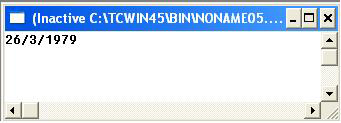 Penugasan Struktur
Pemberian nilai terhadap suatu struktur dapat dilakukan dengan bentuk:
	var1=var2;
Sepanjang kedua variabel adalah variabel struktur bertipe sama.
	 Misalnya terdapat pendefinisian:
	data_tanggal tgl1, tgl2;
Penugasan seperti berikut:
	tgl1 = tgl2;
	diperkenankan. Dalam hal ini seluruh anggota pada variabel tgl2 diisi dengan anggota terkait yang ada pada tgl1. pernyataan diatas merupakan penyederhanaan dari tiga pernyataan berikut:
	tgl2.bulan = tgl1.bulan;
	tgl2.tahun = tgl1.tahun;
	tgl2.tanggal = tgl1.tanggal;
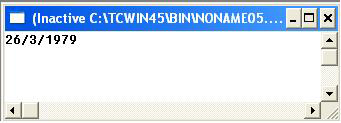 #include<iostream.h>
#include<conio.h>

void main()
{	struct data_tanggal  //pendeklarasian
		{
			int tahun;
			int bulan;
			int tanggal;
		};

	data_tanggal tgl1, tgl2; //pendefinisian struktur

	tgl1.tanggal=26;
	tgl1.bulan=3;
	tgl1.tahun=1979;

	//penugasan antar variabel struktur
	tgl2=tgl1;

	cout<<tgl2.tanggal<<'/'<<tgl2.bulan<<'/'<<tgl2.tahun;
}
Pembandingan Struktur
Pembandingan dua buah struktur tidak dapat dilakukan secara langsung. 
	Misalnya terdapat pendefinisian sebagai berikut:
	data_tanggal tgl1, tgl 2;
Pembandingan seperti berikut:
	if (tgl1==tgl2)
		pernyataan;
	tidak akan diterma sewaktu kompilasi.
Untuk membandingkan dua buah struktur, masing-masing anggota harus dibandingkan secara sendiri-sendiri. 
Contoh:
	if ((tgl1.tahun==tgl2.tahun)&&(tgl1.bulan==tgl2.bulan)&& 
		(tgl1.tanggal==tgl2.tanggal))
	cout<<“Isi kedua struktur sama”<<endl;
	else
	cout<<“Isi kedua struktur tidak sama”<<endl;